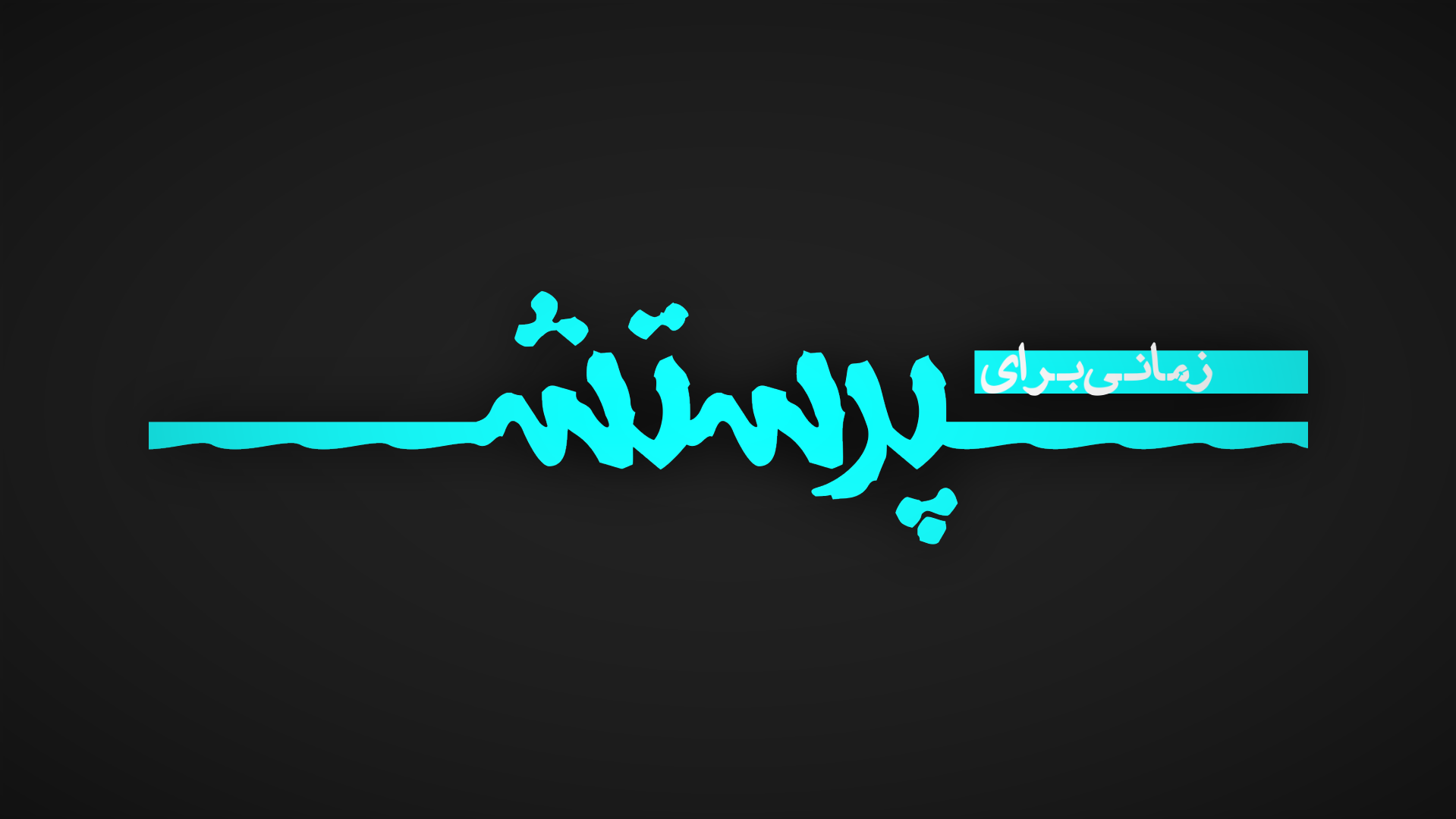 در  سـخـتی هـای  دنـیـا

  نـام  تـو  را  خـواهـم  خـوانـد
در  تـنگـی هـای  دنـیـا

  نـام  تـو  را  خـواهـم  خـوانـد
بـا قـلـب و فـکـر و جـانـم 

نـام تـو را خـواهـم خـوانـد
بـا  هـر  نـفـسـم   در   تـو

نـام  تـو  را  خـواهـم  خـوانـد
عیسی  تویی  آرامش  جانم

تویی  آن  پادشاهی  که

تا  ابـد  دوستـش   دارم
تـا که جان در بدن دارم

سرایـم دوسـتت دارم

نامت را می سـتایـم
گــر خـسـتـه  یـا  کـه  درمـانـده
 
نـام  تـو  را  خـواهـم  خـوانـد
در  تـنگـی هـای  دنـیـا

  نـام  تـو  را  خـواهـم  خـوانـد
بـا  قـوت  در فـیـض  تـو 

نـام  تـو  را  خـواهـم  خـوانـد
بـا  روح  تـو  و  راســتــی 

نـام  تـو  را  خـواهـم  خـوانـد
عیسی  تویی  آرامش  جانم

تویی  آن  پادشاهی  که

تا  ابـد  دوستـش   دارم
تـا که جان در بدن دارم

سرایـم دوسـتت دارم

نامت را می سـتایـم
عیسی  تویی  آرامش  جانم

تویی  آن  پادشاهی  که

تا  ابـد  دوستـش   دارم
تـا که جان در بدن دارم

سرایـم دوسـتت دارم

نامت را می سـتایـم
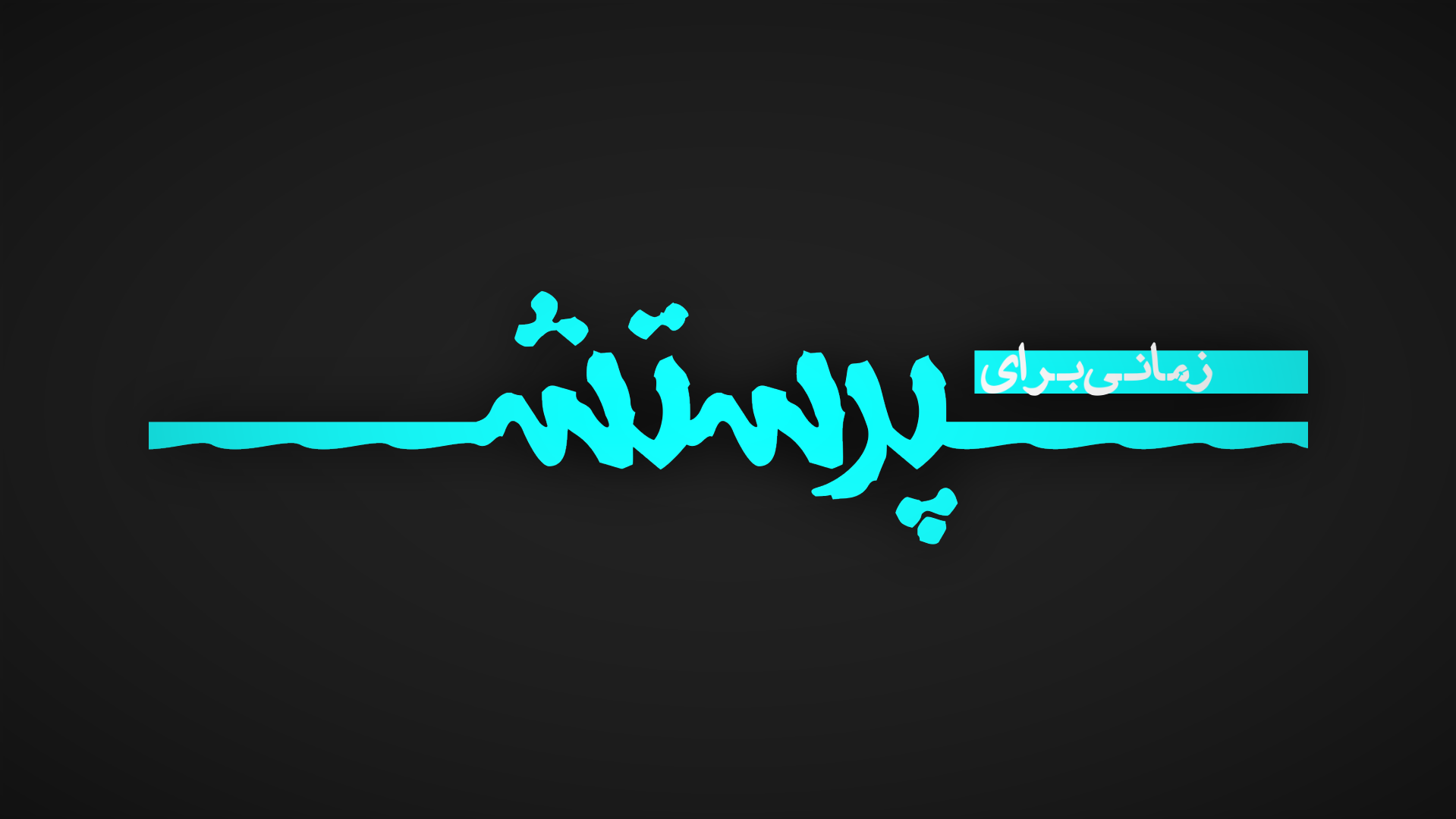